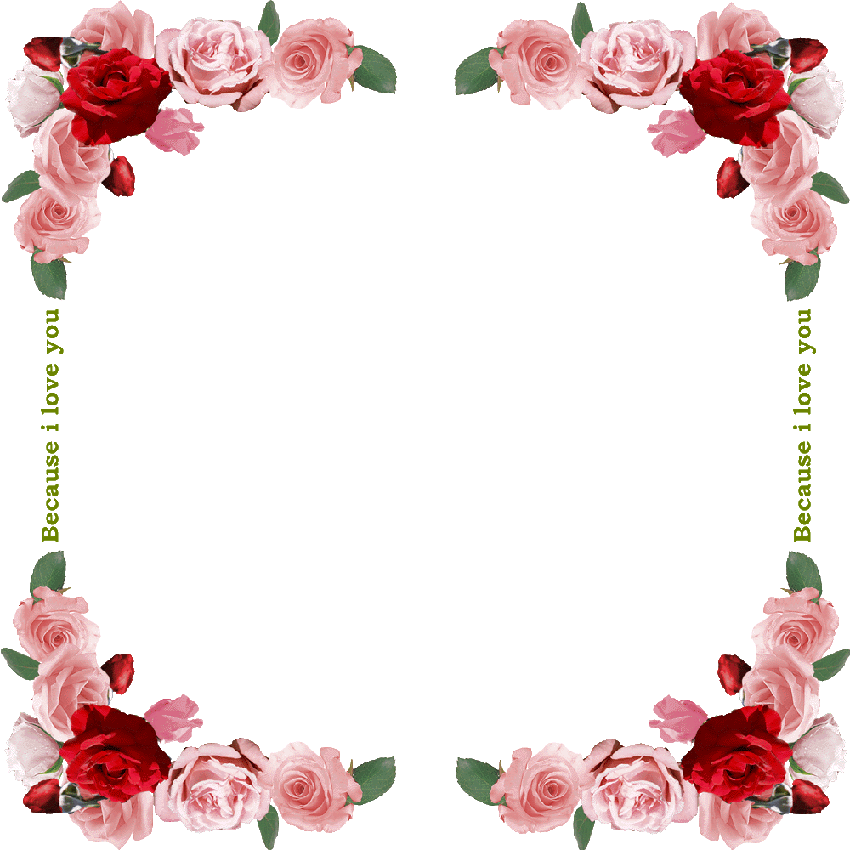 WELCOME TEACHERS TO OUR CLASS
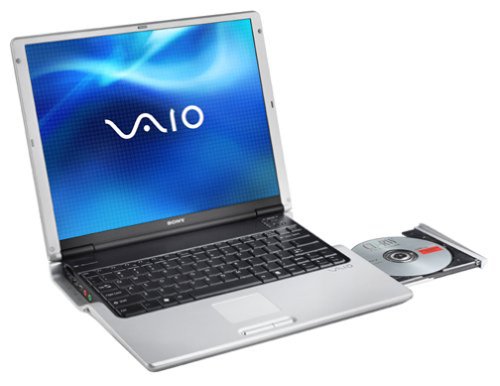 LAM HONG SECONDARY SCHOOL
Teacher: Phạm Thị Mai Anh
Chào mừng quý Thầy Cô và các em học sinh
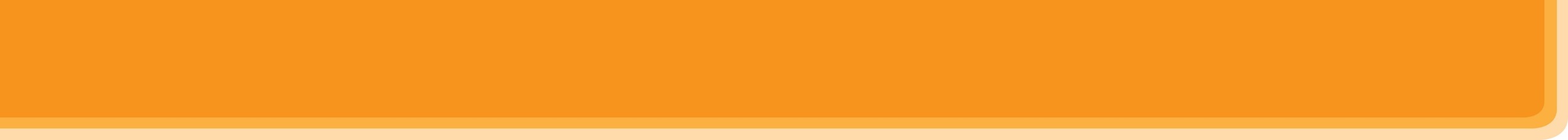 WARM-UP
What did you see when you first came to our school?

How did you feel?
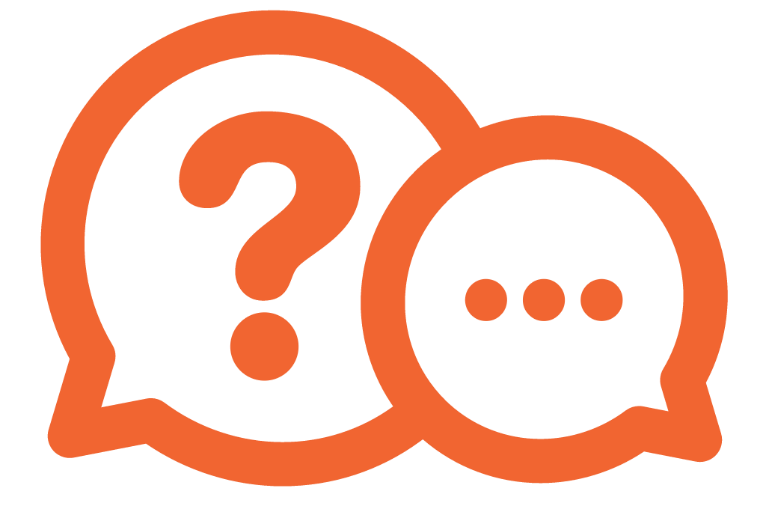 Unit 6: A VISIT TO A SCHOOL
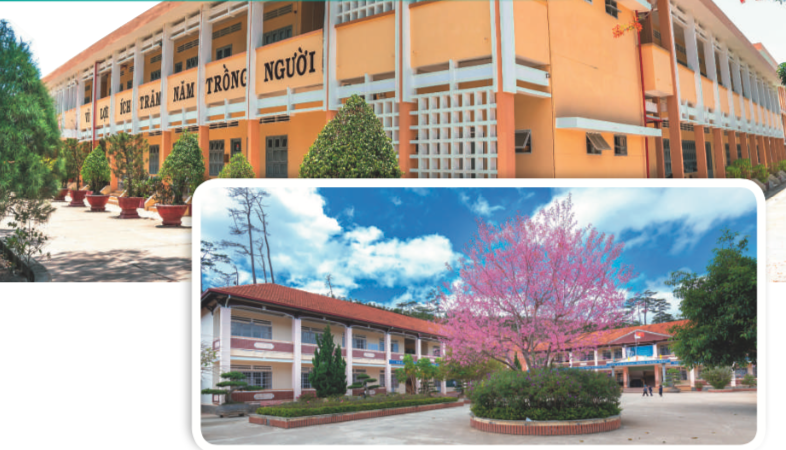 Lesson 1: GETTING STARTED (P 60-61)
A visit to Binh Minh Lower Secondary School
NVL
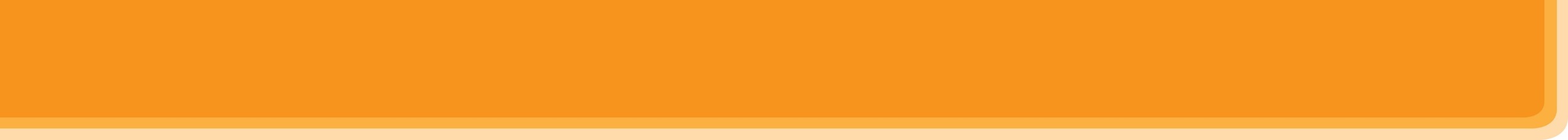 Vocabulary
lower secondary school
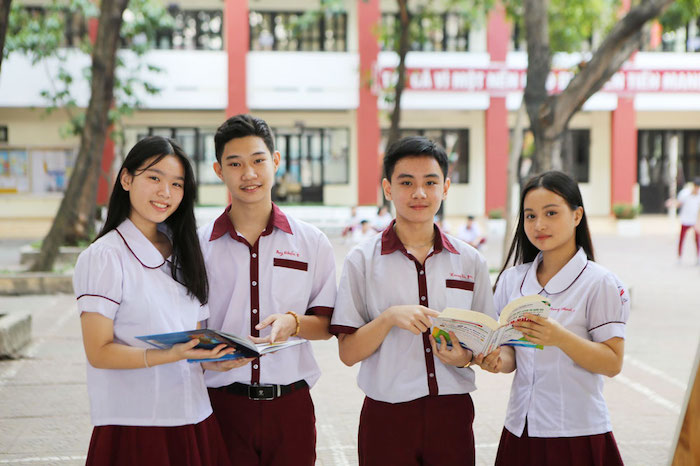 /ˈləʊər ˈsekəndrɪ skuːl/
trường trung học cơ sở
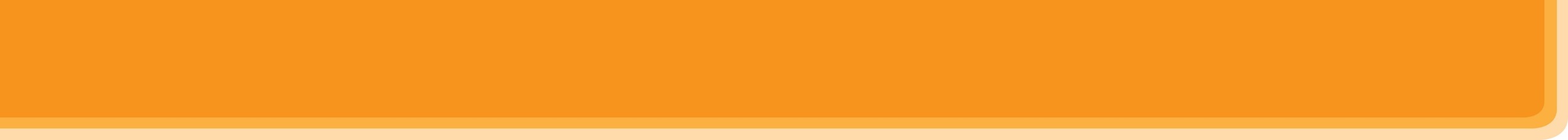 Vocabulary
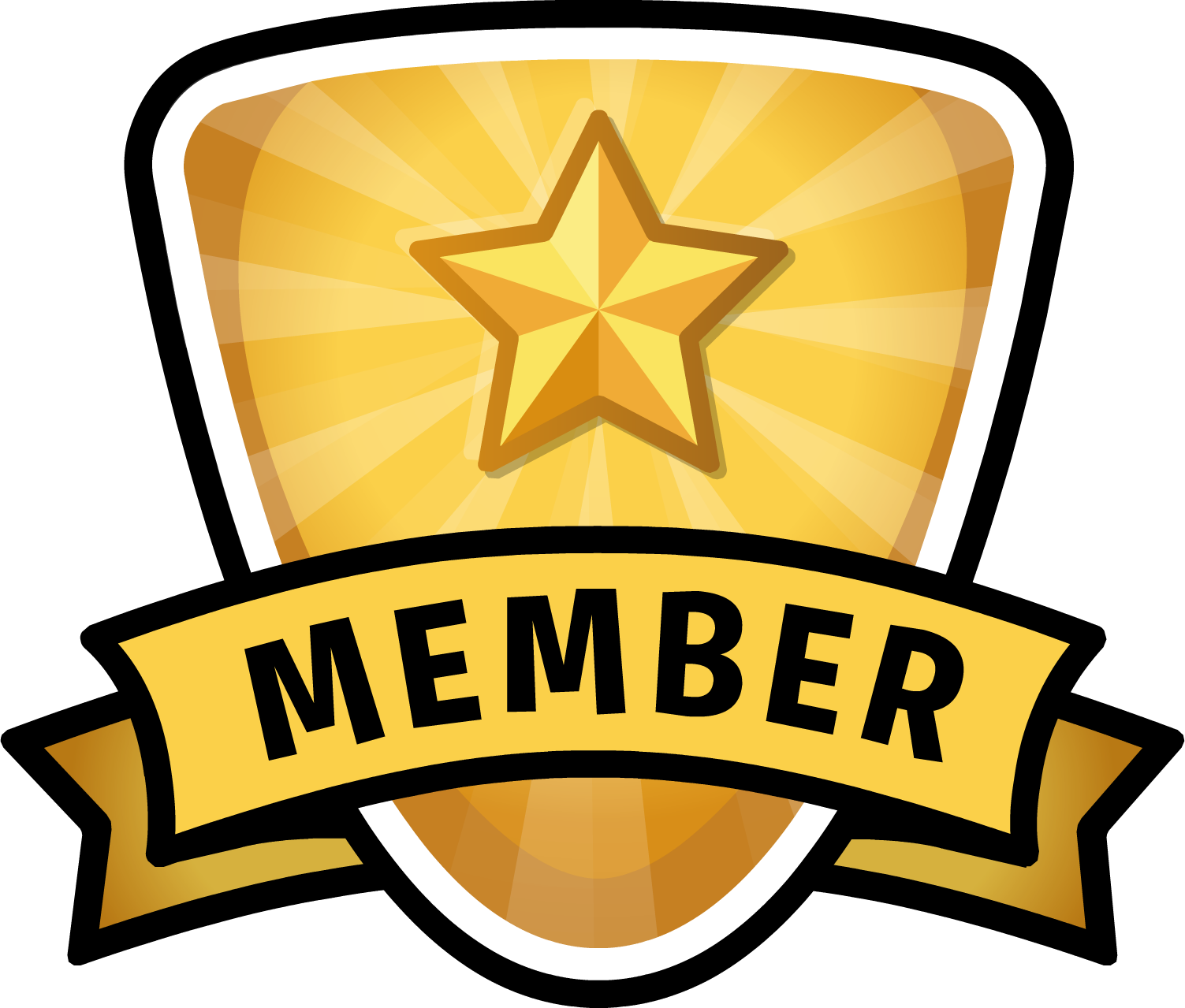 member (n)
/ˈmembər/
thành viên
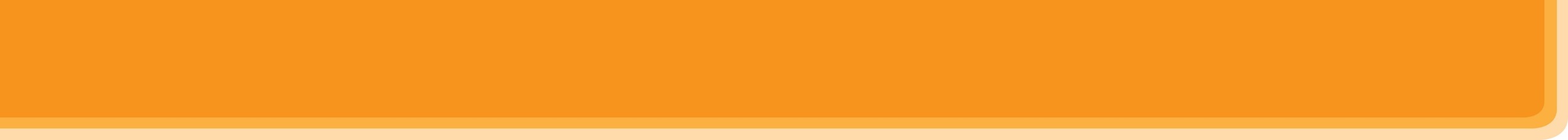 Vocabulary
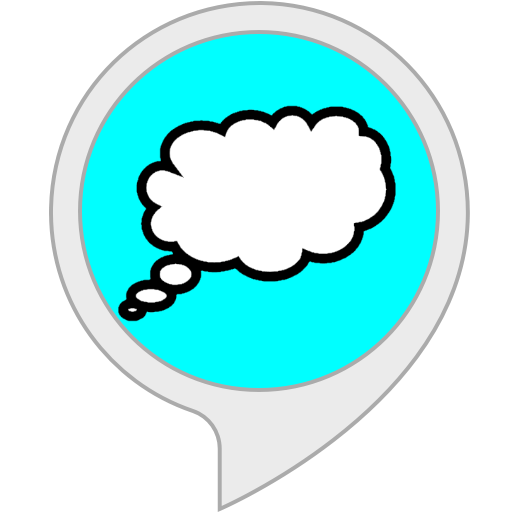 remind (v)
/rɪˈmaɪnd/
gợi nhớ, nhắc nhở
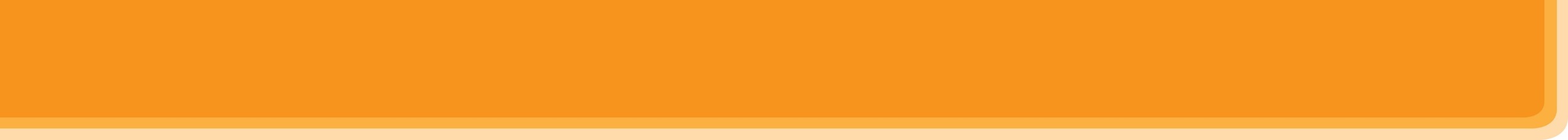 Vocabulary
forget (v)
# remember (v)
/fə'get/
quên
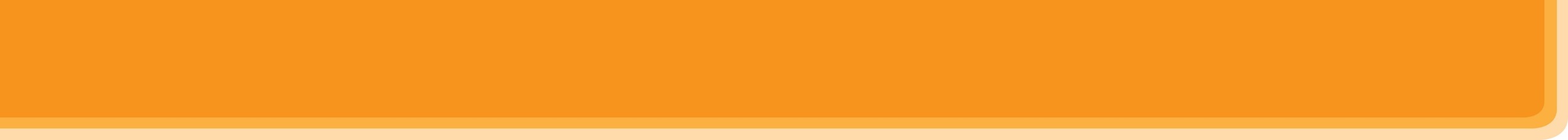 Vocabulary
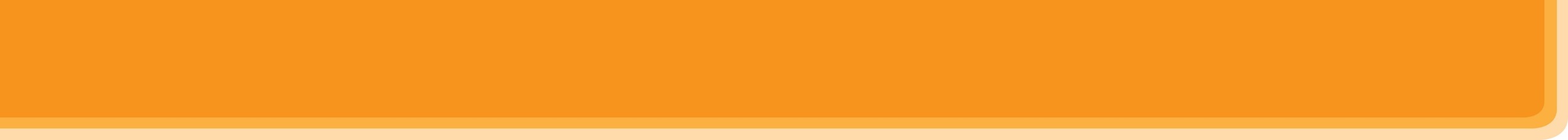 PRESENTATION
1.Who are they?
 - They are Phong and Mi
2. What is the girl doing?
Mi is putting some clothes in her backpack. 
3. What are they talking about?
- They are talking about a visit to Binh 
Minh Lower Secondary School.
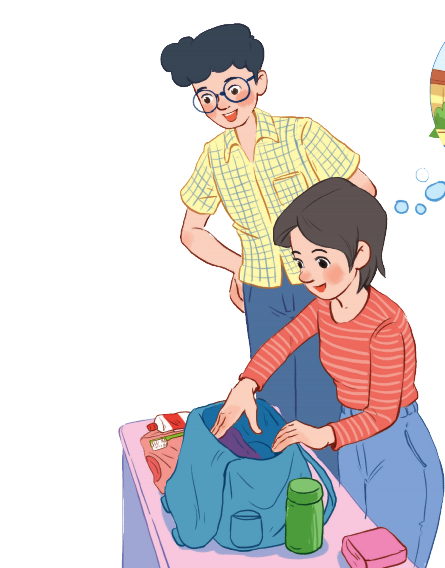 Phong
Mi
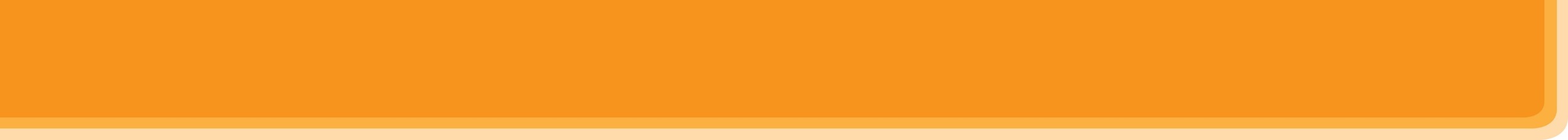 PRACTICE
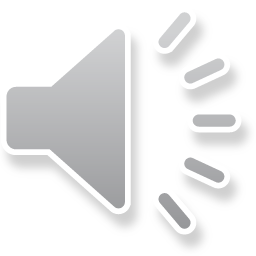 1
Listen and read.
Phong: What are you doing, Mi?Mi: I’m preparing to visit Binh Minh Lower Secondary School.Phong: Sounds great! I think that’s one of the best schools in my neighbourhood. Who is going with you and when?Mi: My teacher and my classmates. We’re going in the afternoon.Phong: I see. What will you do there?Mi: Well, I think we’ll visit the school library, the computer room, and the gym. We’ll meet the students and share ideas for a project in our English class.Phong: That’s interesting. What else will you do there?Mi: We’ll meet the members of their Go Green Club and take photos of the school.Phong: Fantastic! so don’t forget to take your camera.Mi: I almost forgot. Thanks for reminding me.
Game: Lucky numbers
1
2
3
4
5
6
LUCKY NUMBER!
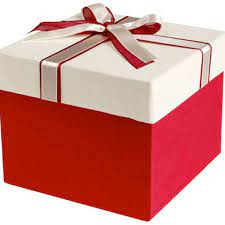 1. What are they talking about?
A. A visit to a computer room.B. A visit to a school.C. A visit to a school library.
Phong: What are you doing, Mi?
Mi: I’m preparing to visit Binh Minh Lower Secondary School.
LUCKY NUMBER!
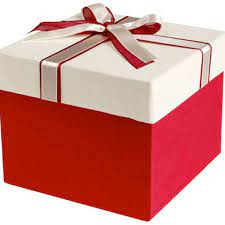 2. Who is going to visit the school?A. Mi and her teacher.B. Mi and her classmates.C. Mi, her teacher and her classmates.
Phong: Sounds great! I think that’s one of the best schools in my neighbourhood. Who is going with you and when?Mi: My teacher and my classmates. We’re going in the afternoon.
3. Where is the school?A. In the city.B. In the countryside.C. In Phong’s neighbourhood.
Phong: Sounds great! I think that’s one of the best schools in my neighbourhood. Who is going with you and when?
4. When are they going?
A. In the morning.B. In the afternoon.C. At noon.
Phong: Sounds great! I think that’s one of the best schools in my neighbourhood. Who is going with you and when?Mi: My teacher and my classmates. We’re going in the afternoon.
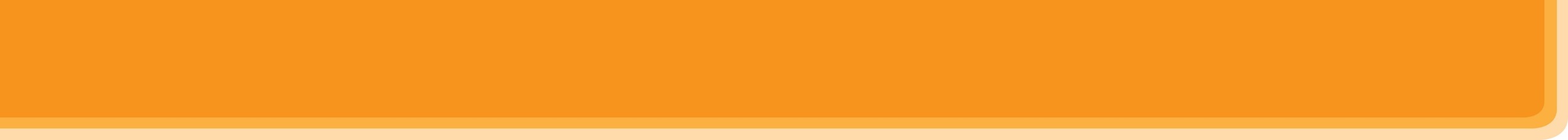 PRACTICE
Name these places, using the words and phrases from the box.
3
computer room        school library     
      school garden            playground    gym
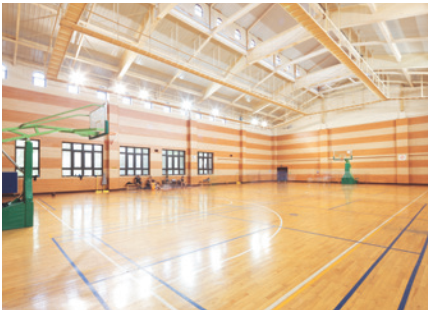 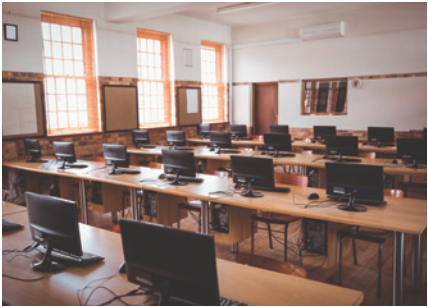 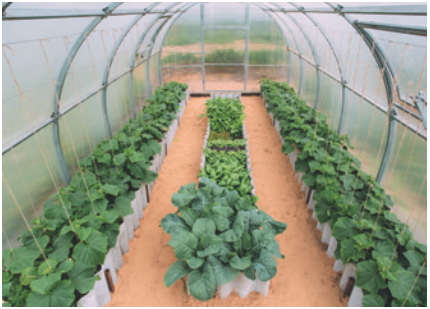 1.  gym
2.  computer room
3.  school garden
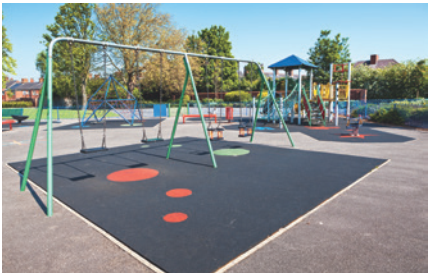 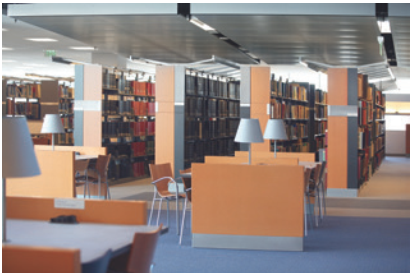 4.  playground
5.  school library
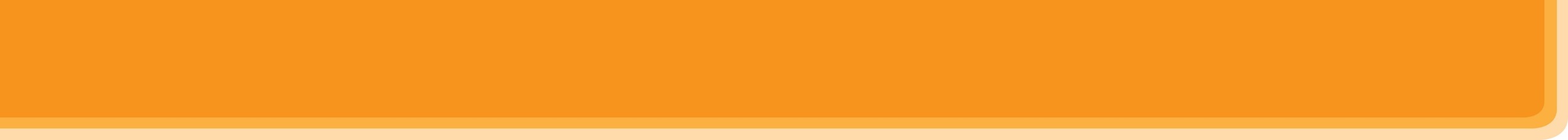 computer room
school library
school garden
playground
gym
PRACTICE
4
Complete the following sentences with the words in the box.
1. The school _______________  is very small, so not many children can play in it.
2. We learn how to use the Internet in the _______________ twice a week. 
3. They have school meetings in the _______________ when it rains.
4. There are a lot of books, magazines, and newspapers in the _______________.
5. Our class usually waters the vegetables in the _______________ on Friday afternoons.
playground
computer room
gym
school library
school garden
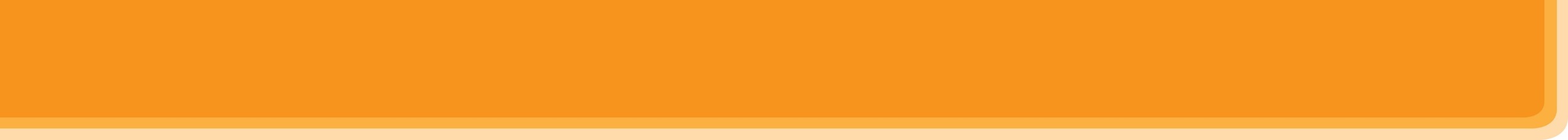 PRODUCTION
Work in pairs. Ask and answer questions about Nick’s timetable, using when and where.
5
Example:A: When does Nick have maths?B: At 8 a.m. on Monday, Tuesday, and Friday.A: And where does he have it?B: In his classroom, room 302.
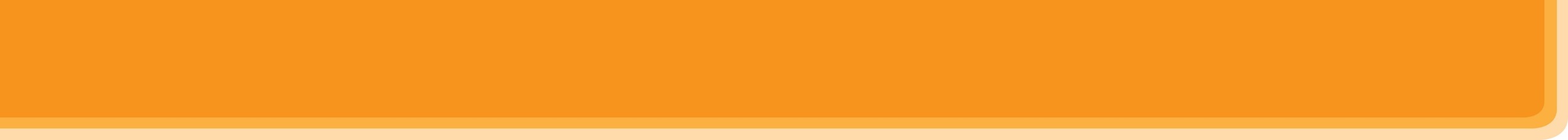 Topic of the unit
CONSOLIDATION
A visit to a school
1
WRAP-UP
Vocabulary
School facilities
HOMEWORK
- Learn vocabulary by heart.
 - Practice the conversation again. 
 - Practice talking about school facilities. 
 - Do exercises in workbook. 
 - Prepare: Lesson 2- A closer look 1(P 62).
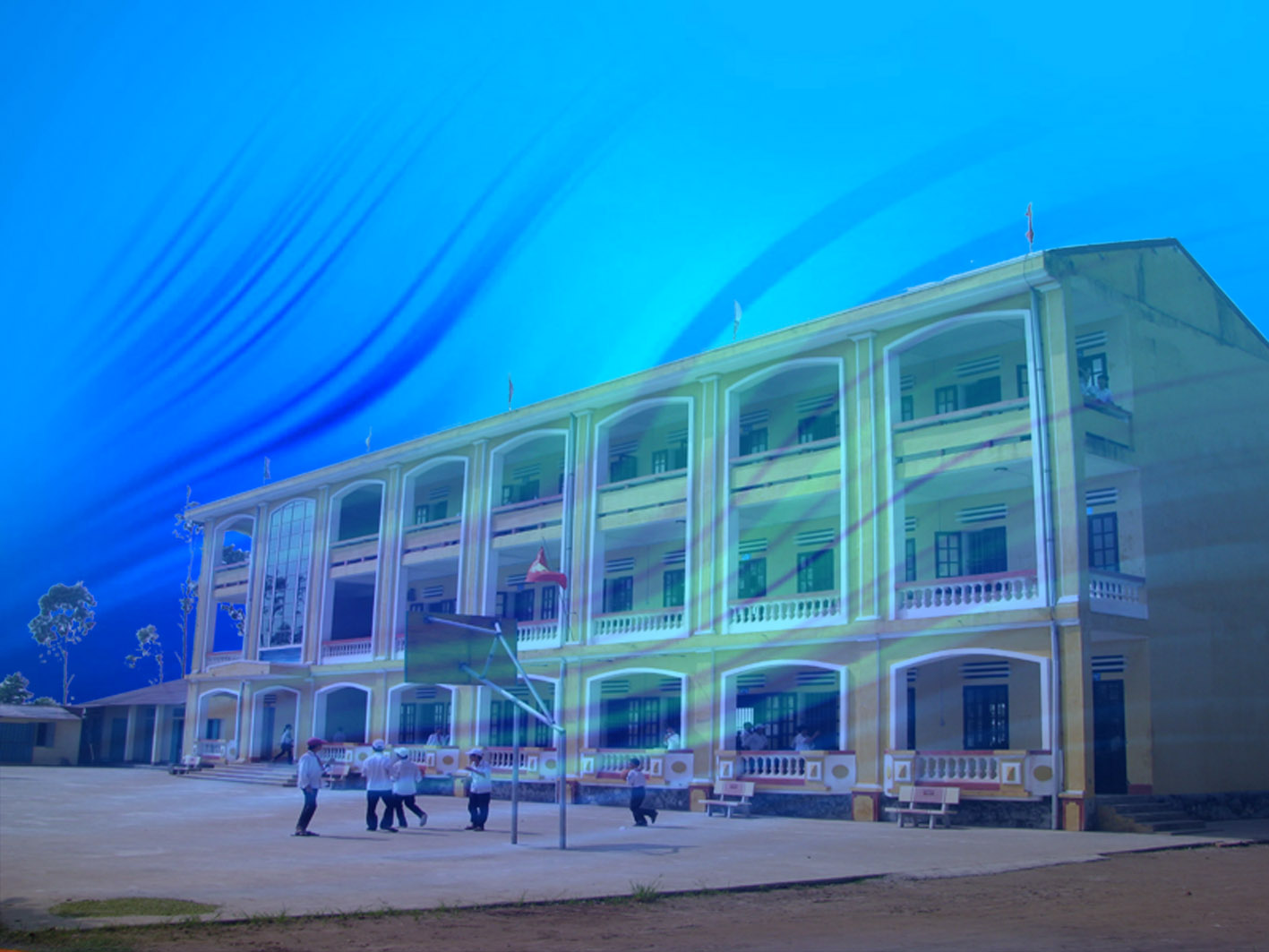 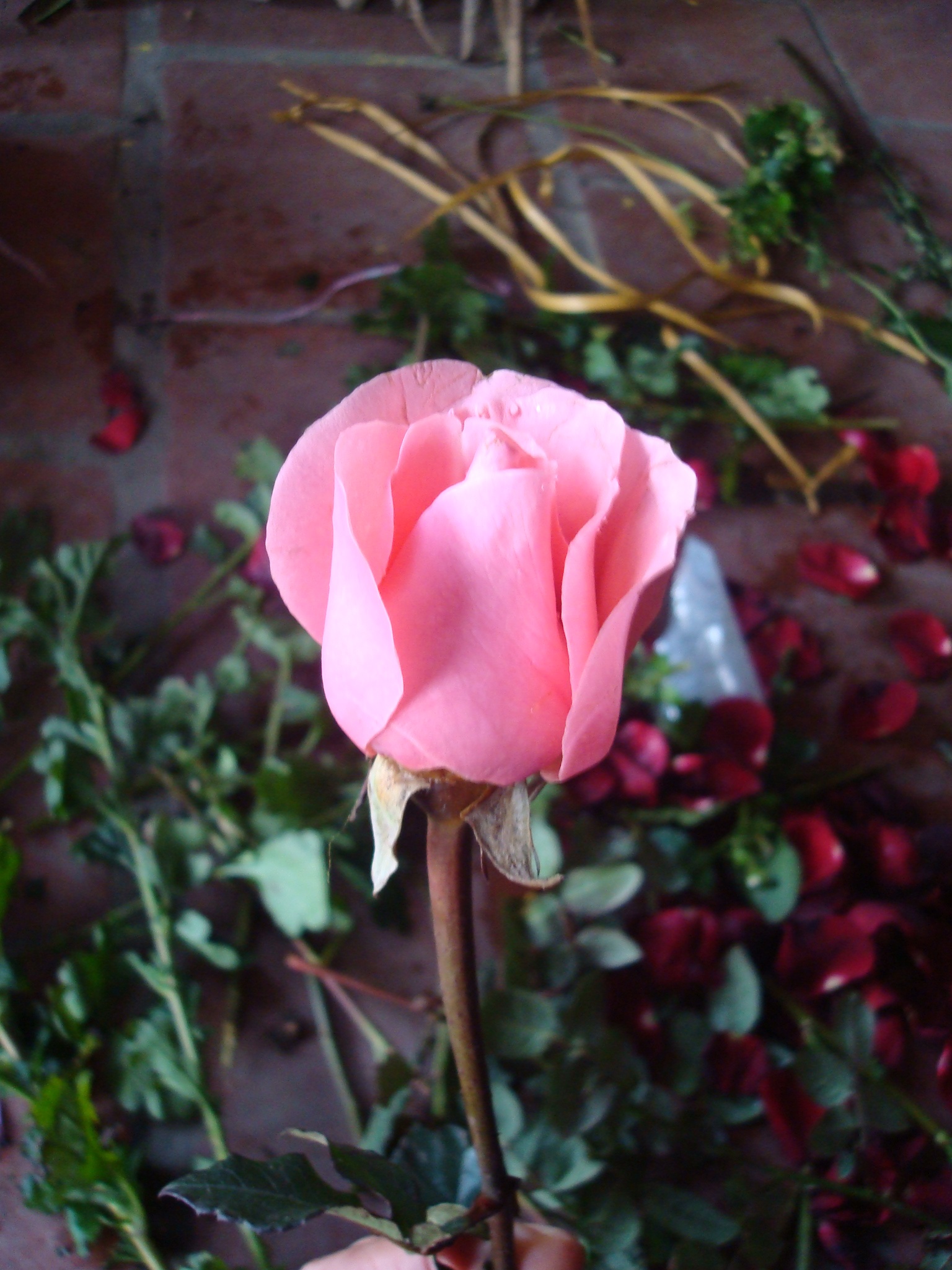 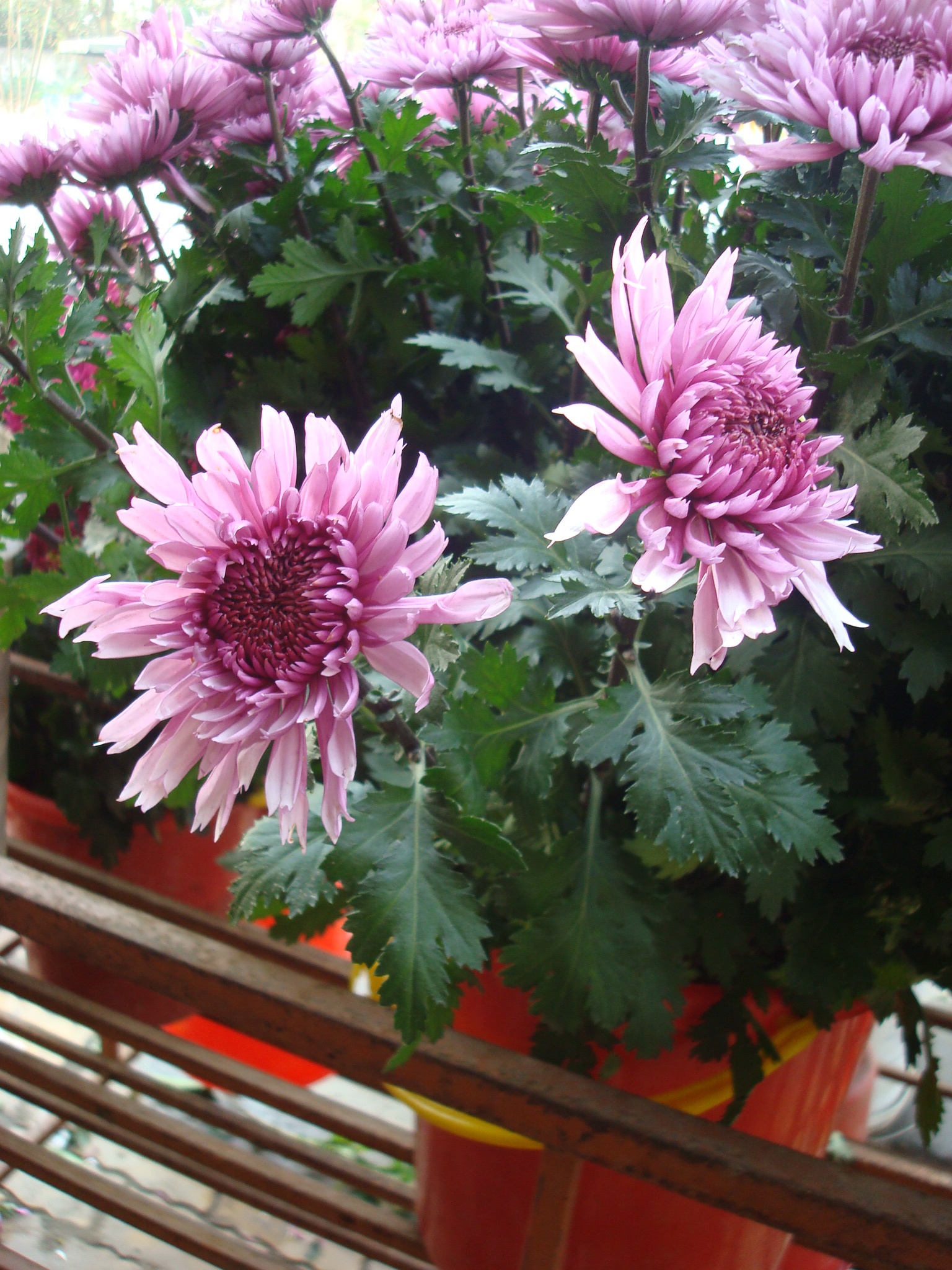 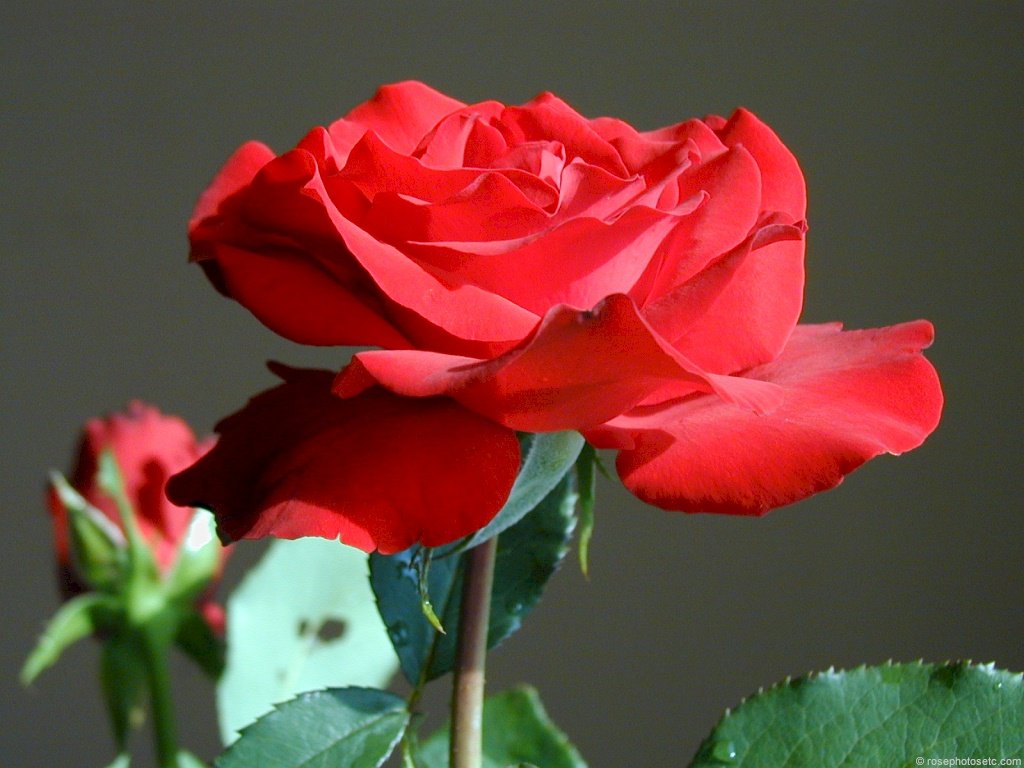 Thanks for your attendance
Goodbye!